District Education & Leadership Conference
DCON
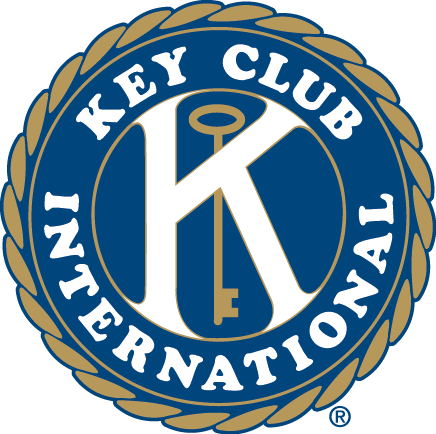 What is DCON?
DCON = “District Education and Leadership Conference”
2,000+ Key Clubbers and Chaperons
Leadership, education, fun
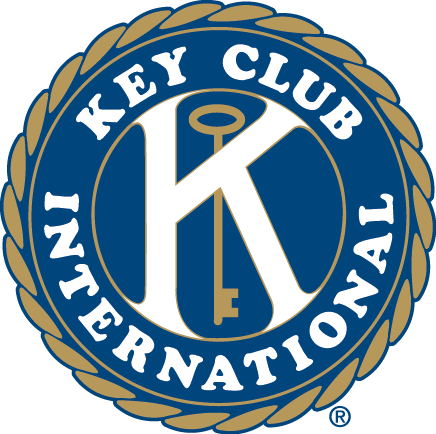 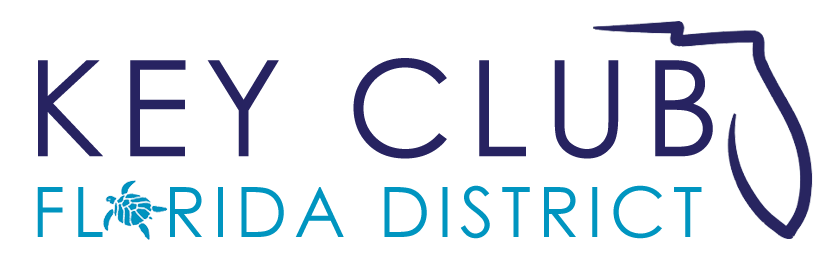 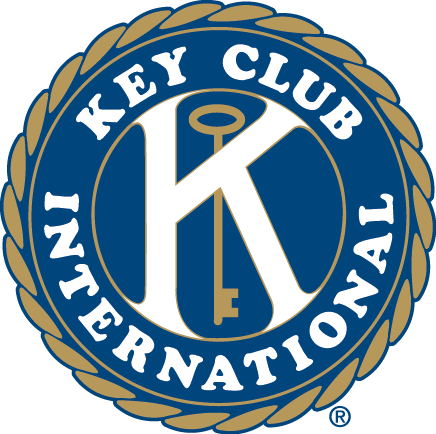 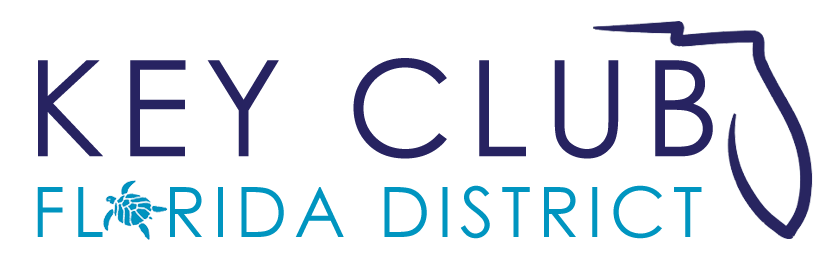 [Speaker Notes: Click on video to play]
Why should I go?
Valuable workshops
Make Key Club friends
District Officer elections
Better Understanding of Key Club 
Contests and awards
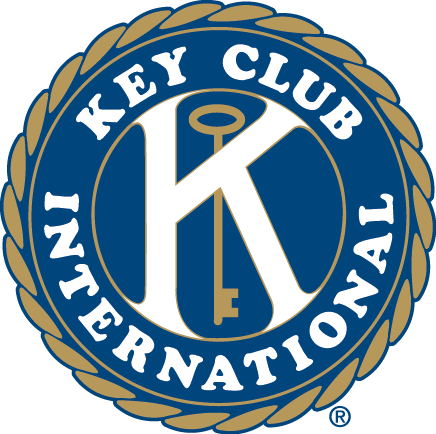 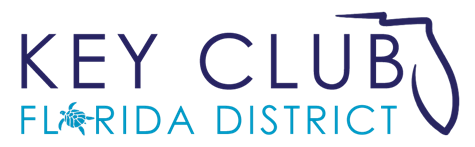 DCON Special Events
Talent Show
Leadership Workshops
Governor’s Ball
CKI Pool Party
Club Awards Ceremony
House of Delegates
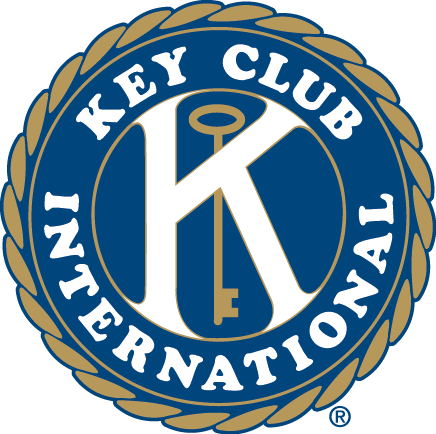 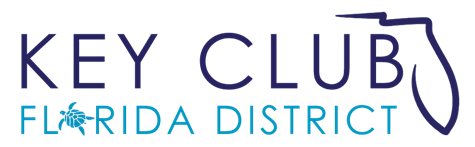 DCON Awards/Contests
Club contests and awards
Individual Officer Awards
Talent Show
Oratorical Contest 
Scholarships
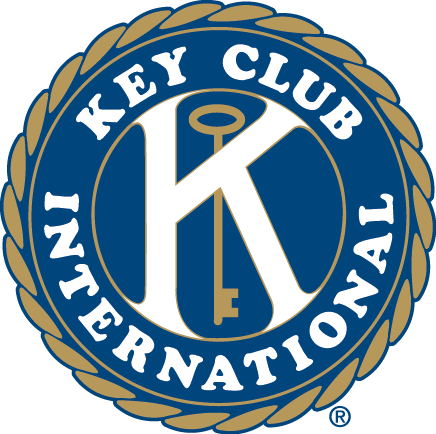 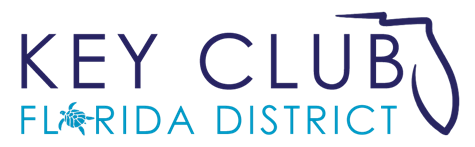 House of Delegates
Vote on District Officers
Discuss amendments
Vote on the proposed amendments
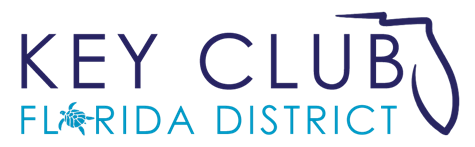 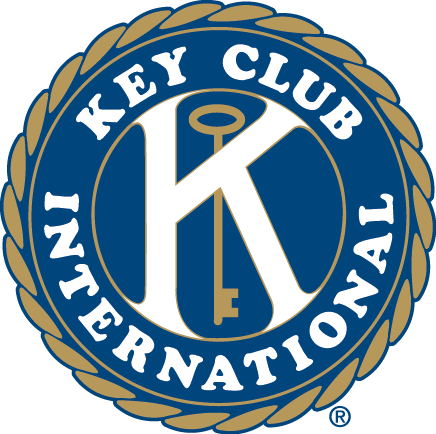 Who should attend?

All Key Clubbers should attend!
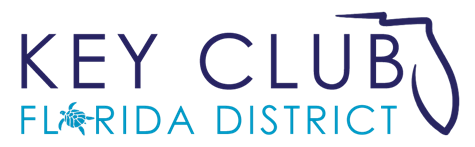 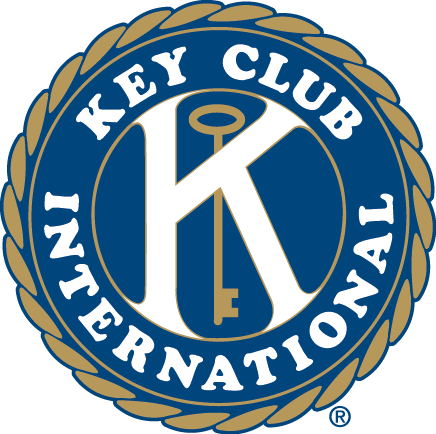 And the theme is…
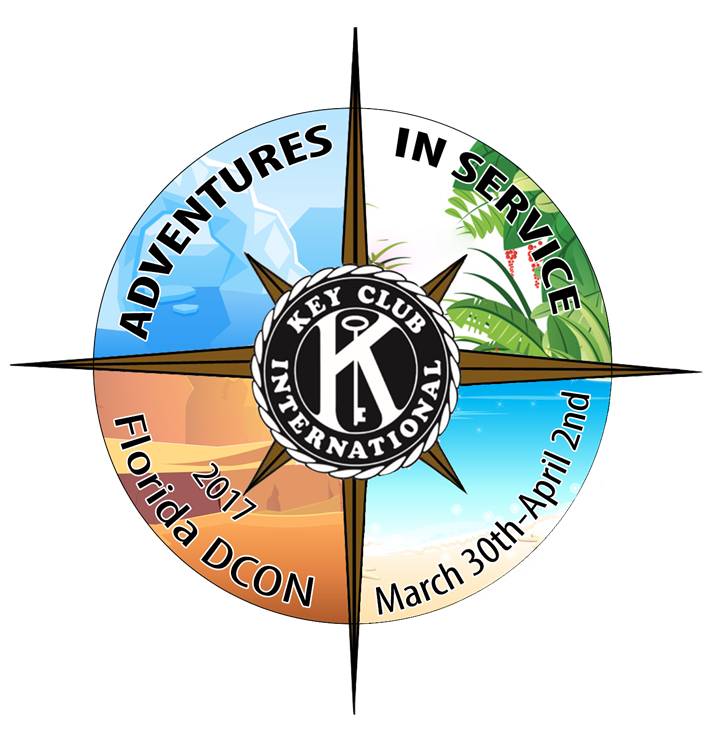 When is DCON?

March 30th- April 2nd
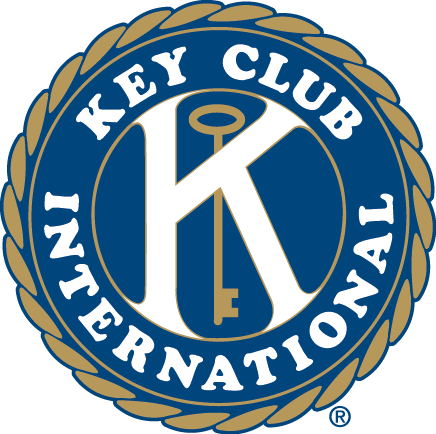 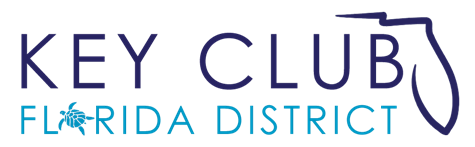 Rosen Shingle Creek Hotel
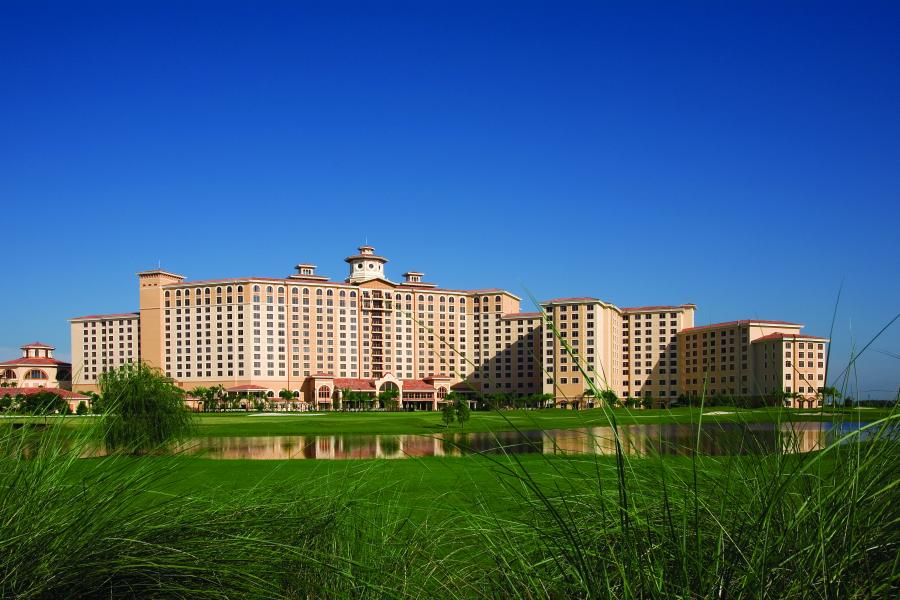 [Speaker Notes: DCON occurs annually in the spring. The next DCON will be March 30 to April 2 in the spring of 2017.
And DCON is located at the Rosen Shingle Creek Hotel in Orlando.]
How do I register?
Go to floridakeyclub.org, 
 Under District Education and Leadership Conference. 
All forms, FAQs, and Registration information is on the website.
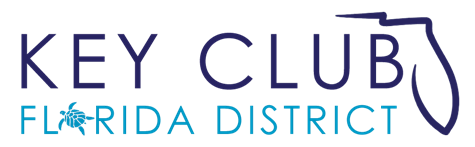 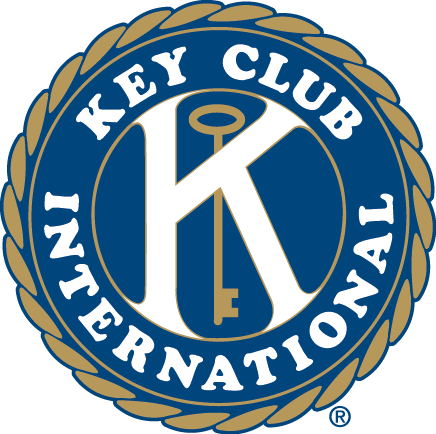 Prices
– Quad (4 to a room) $275
– Triple (3 to a room): $330
– Double (2 to a room): $370
– Single (1 to a room, adults only): $575
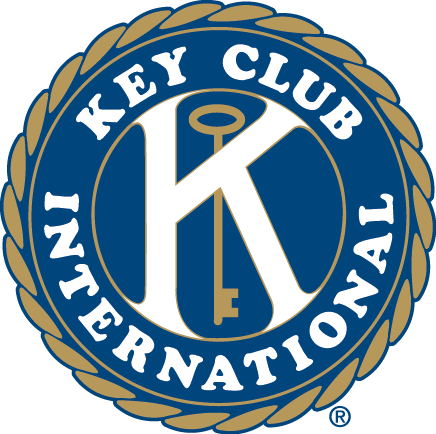 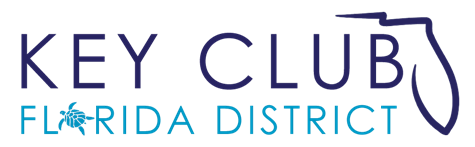 Questions?

Email 
 DCONChair@floridakeyclub.org 
Or
ADADavid@floridakeyclub.org
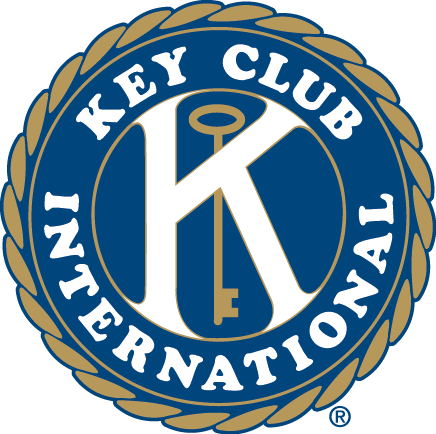 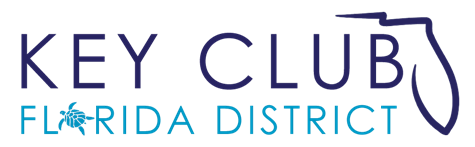 [Speaker Notes: Be prepared to answer questions. 
Questions? 
If you want more information, you can email the DCON chair Hannah Rosenbaum at DCONChair@floridakeyclub.org 

Or email you can email the DCON Administrator David McCampbell at ADADavid@floridakeyclub.org]